Презентация к уроку окружающего мира во 2 классе
Водные богатства
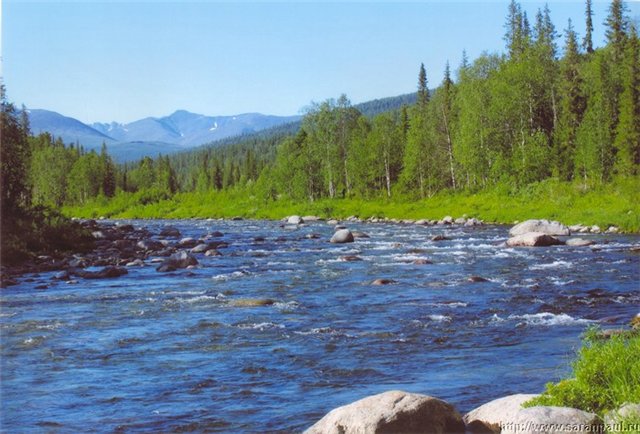 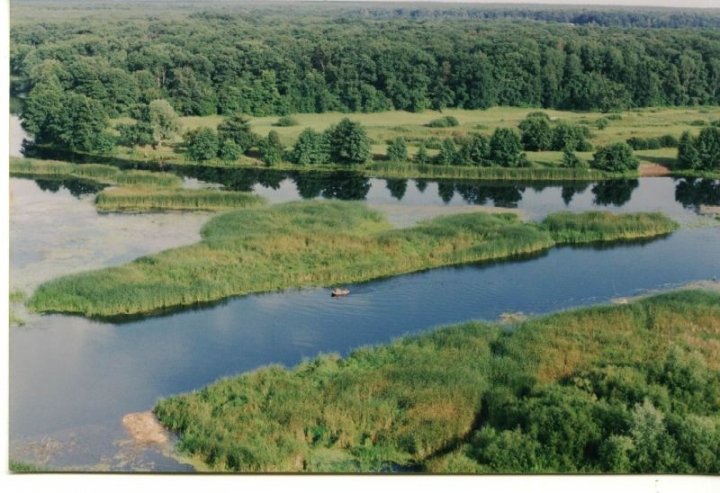 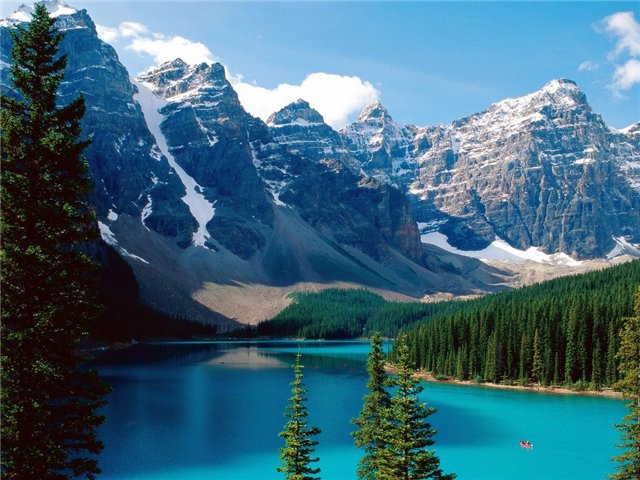 Водные богатства нашей планеты: океаны, моря, озёра, реки, каналы, пруды, водохранилища.
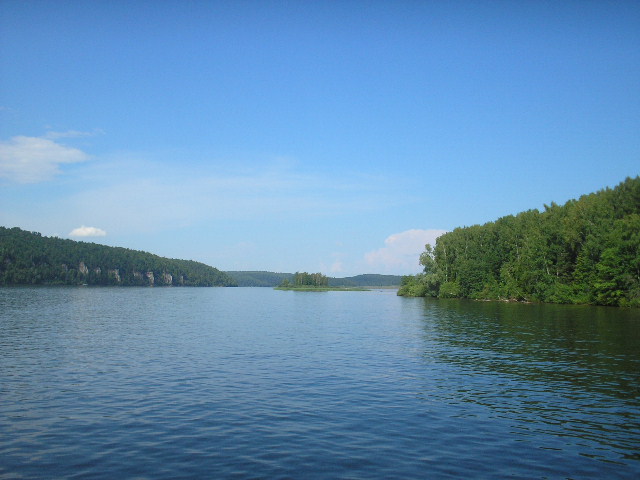 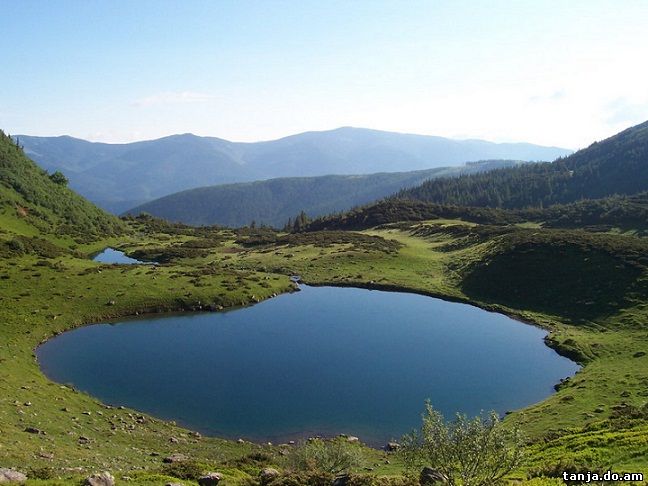 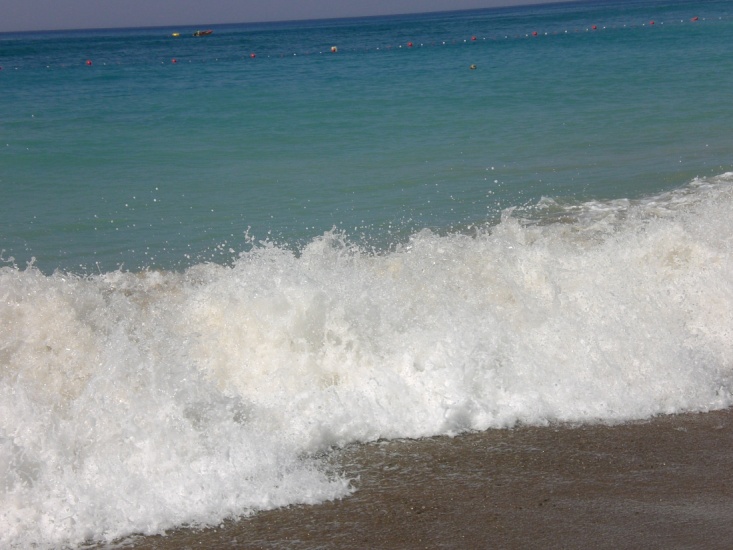 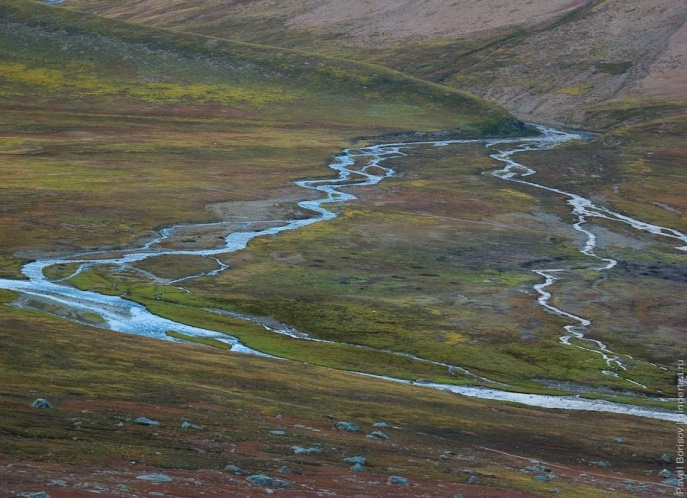 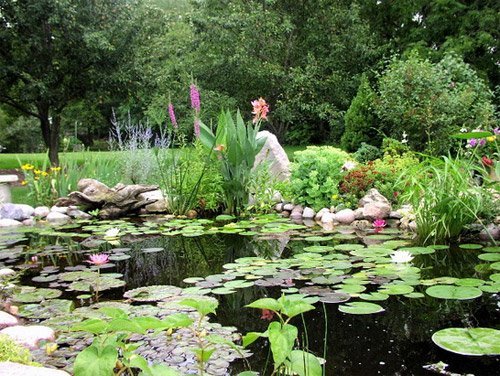 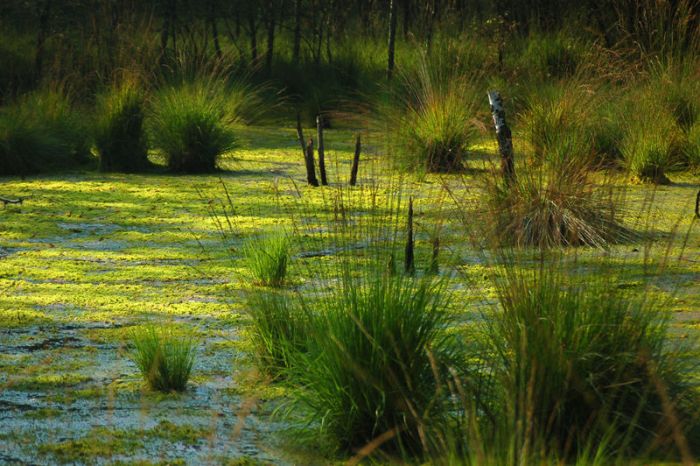 Естественныеводоёмы
Река
Озеро
Ручей
Море
Искусственные
водоёмы
Пруд
Канал
водохранилище
Реки
Каждая река начинается с родничка, ручейка, озера, болота, ледника. Начало реки называется ее истоком.
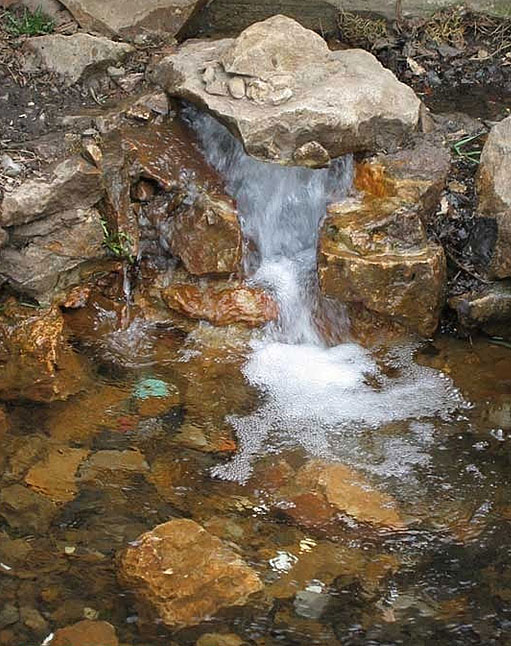 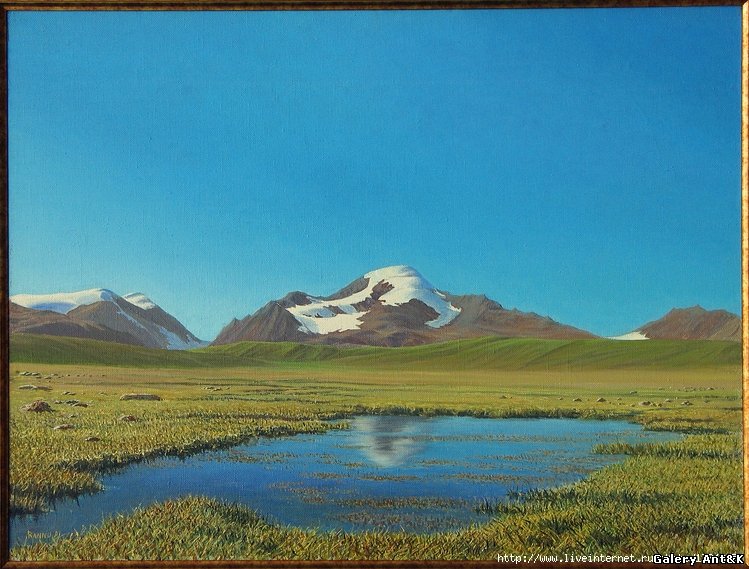 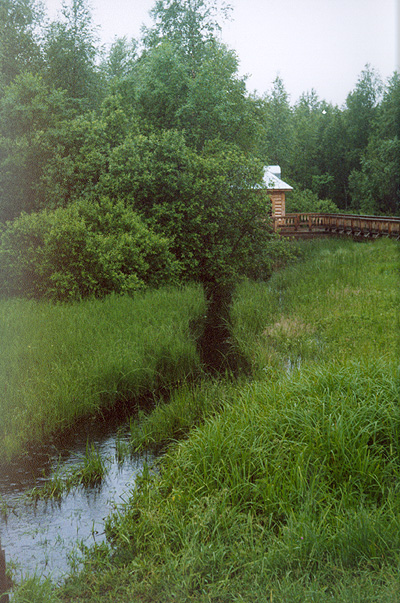 Место, где река впадает в море,  озеро или другую реку называется устьем.
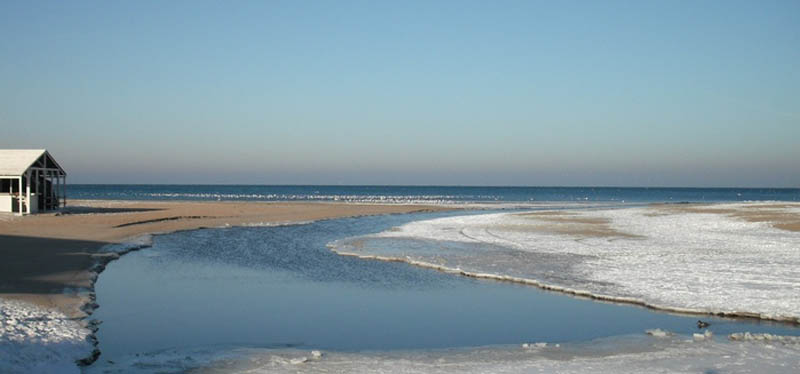 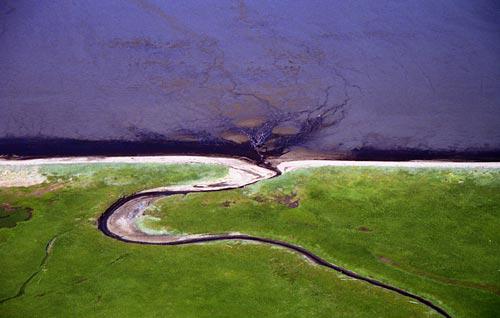 Углубление, по которому течёт река, называется  руслом.
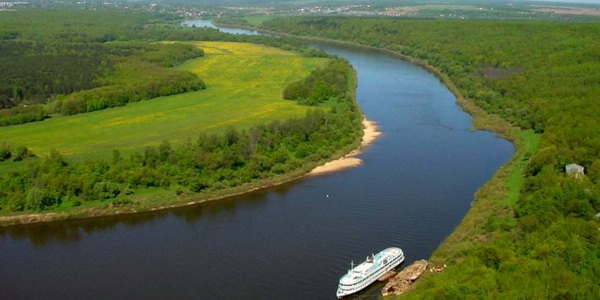 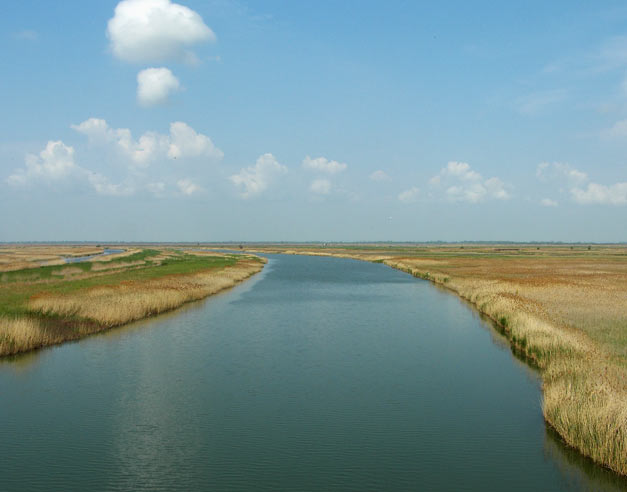 На своём пути река встречает другие речки и ручейки, которые впадают в неё. Это притоки реки. У реки могут быть левые и правые притоки.
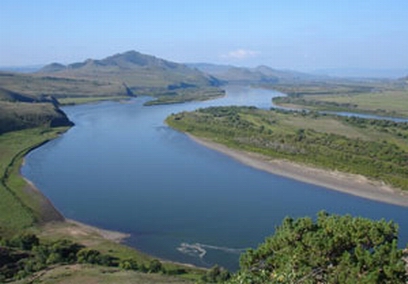 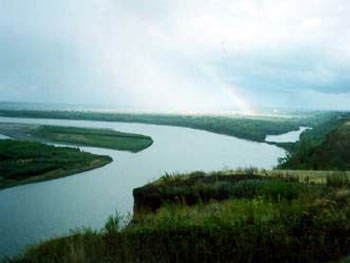 У реки есть  левый и правый  берега. Чтобы определить, где находится левый берег, а где правый, где левый приток, где правый, нужно встать лицом по течению,  в сторону устья и справа будет правый берег, а слева -  левый.
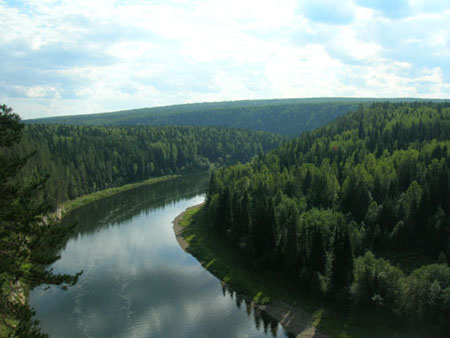 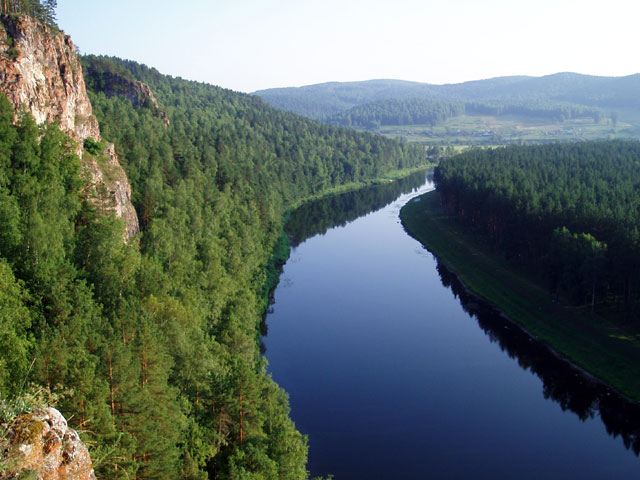 Части реки
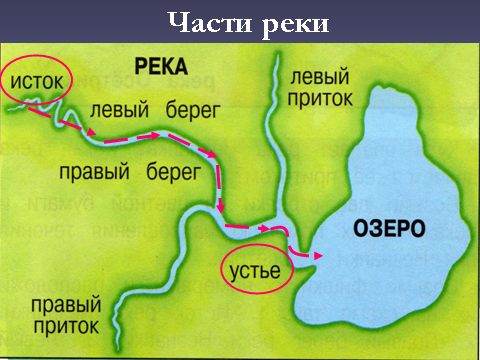 Красота моря
Океаны, моря, озёра, реки, каналы, пруды, водохранилища – всё это водные богатства нашей планеты.
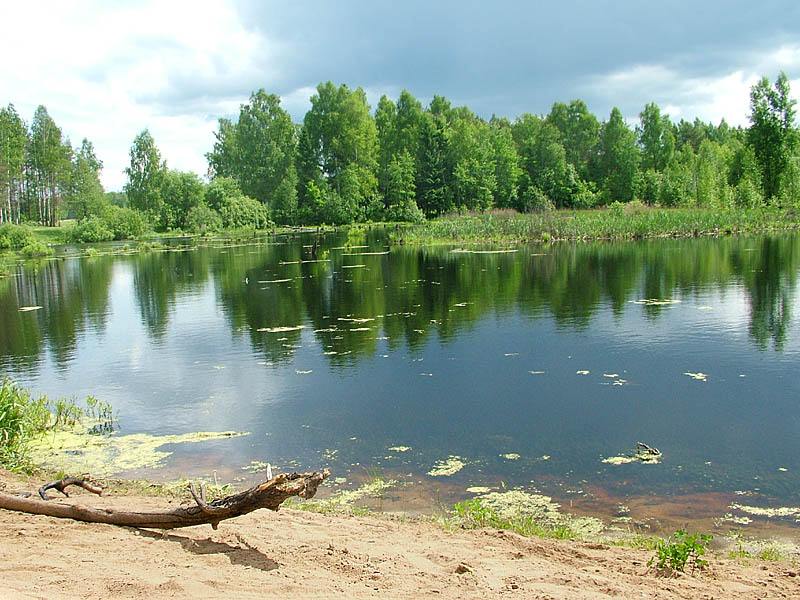 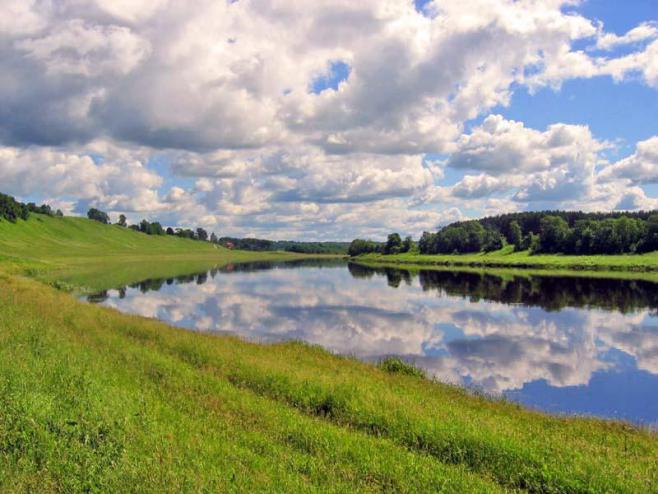 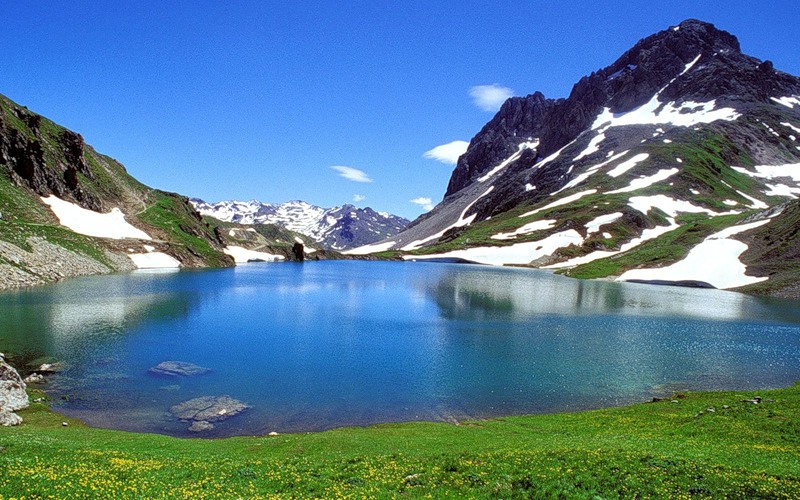